Storage Optimization Strategies
Techniques for configuring your Progress OpenEdge Database in order to minimize IO operations.
A Few Words About The Speaker
Tom Bascom, Roaming DBA & Progress User since 1987
President, DBAppraise, LLC
Remote Database Management Service.
Simplifying the job of Managing and Monitoring The World’s Best Business Applications.
tom@dbappraise.com
VP, White Star Software, LLC
Expert Consulting Services related to all aspects of Progress and OpenEdge.
tom@wss.com
What do we mean by“Storage Optimization”?
The trade press thinks we mean BIG DISKS.
Bean counters think we mean using the cheapest possible disks.
SAN vendors think that we mean whatever it is that will get them the biggest commission.
Programmers think we mean that they can store even more “stuff”.  Without a care in the world.

DBA’s seek the best possible reliability and performance at a reasonable cost.
We will NOT be Talking About:
SANs
Servers
Operating Systems
RAID Levels
… and so forth.
The Pillars ofOpenEdge Storage Optimization
Avoid unnecessary IO.
Only read the blocks that you need to read.
Make every IO operation count
Perform IO in the optimal order.
How Do We Do That?
Always Use Type 2 Storage Areas
Cluster Sizes of 0 or 1 are Type 1 Areas.
The Schema Area is always a Type 1 Area.
It would be nice if a Cluster Size of 1 was a Type 2 Area.
Type 2 Areas have Cluster Sizes of 8, 64 or 512.
Data Blocks in Type 2 Areas contain data from just one table.
[Speaker Notes: Always Use Type 2 Storage Areas
 
All data and all indexes should, by default, be assigned to a type 2 area.  There are no known situations where a type 1 area is superior and it is not correct to assume that type 2 areas are only relevant for “large” tables.  In fact White Star has significant experience with customers whose “small” tables were major contributors to performance problems that were resolved by migrating those tables to a properly configured type 2 area.
 
Furthermore OpenEdge Type 2 Storage Areas are the foundation for all advanced features of the OpenEdge database.  New features almost always require that type 2 areas be in use in order to be leveraged.  
 
Unless you have a repeatable and provable case where a type 1 area is superior in a significant manner you should always use type 2 areas.

Even single record “control” tables…]
Mixed vs Homogenous Blocks
Always Use Type 2 Storage Areas
Type 2 Storage Areas are the foundation for all advanced features of the OpenEdge database.
New features will almost always require that Type 2 areas be in use in order to be leveraged.
[Speaker Notes: Always Use Type 2 Storage Areas
 
All data and all indexes should, by default, be assigned to a type 2 area.  There are no known situations where a type 1 area is superior and it is not correct to assume that type 2 areas are only relevant for “large” tables.  In fact White Star has significant experience with customers whose “small” tables were major contributors to performance problems that were resolved by migrating those tables to a properly configured type 2 area.
 
Furthermore OpenEdge Type 2 Storage Areas are the foundation for all advanced features of the OpenEdge database.  New features almost always require that type 2 areas be in use in order to be leveraged.  
 
Unless you have a repeatable and provable case where a type 1 area is superior in a significant manner you should always use type 2 areas.

Even single record “control” tables…]
Sneak Peek!
10.2B is expected to support a new feature called “Alternate Buffer Pool”.
This can be used to isolate specified database objects (tables and/or indexes).
The alternate buffer pool has its own distinct –B.
If the database objects are smaller than –B there is no need for the LRU algorithm.
This can result in major performance improvements for small, but very active, tables.
[Speaker Notes: Type 2 Areas only.]
Only Read What You Need
Because Type 2 Storage Areas are “asocial”:
Data in the block is from a single table.
Locality of Reference is leveraged more strongly.
Table oriented utilities, such as index rebuild, binary dump and so forth know which blocks they need to read and which blocks they do not need to read.
DB features, such as the SQL-92 fast table scan and fast table drop can operate much more effectively.
[Speaker Notes: Locality of Reference is the principle that if you are working with a particular piece of data you are very likely to a) continue to do so and b) work with similar data soon.

To make a large query work faster you want it to only scan the table as opposed to the whole database.  To ensure that that happens you very much want the table to be in a type 2 storage area.  That way only blocks that are relevant to the query will be scanned.]
Type 2 Areas are not just…
… for large tables – very small, yet active tables can dominate an application’s IO.
Case Study:  A system with 30,000 record reads/sec.
The bulk of the reads were from one 10,000 record table.
That table was in a Type 1 area and its records were widely scattered.
Big B was set to 10,000 and RAM was tight.
Moving the table to a Type 2 Area patched the problem. Only 10% of –B was now needed for this table.
[Speaker Notes: 30,000 reads/sec well within HW capabilities.  

It is likely that no block had more than 1 record from the table in it.

30k / 10k = –B is being flushed 3 times per second

The ultimate fix also involved correcting the code to select the proper index and purging the table to eliminate junk data.  It took the vendor a year to get the fix to the customer.]
Use Many (Type 2) Storage Areas
Do NOT assign tables to areas based on “function”.
Create distinct storage areas for:
Each very large table
Each very active table
Indexes vs Data
Tables with common Rows Per Block settings
[Speaker Notes: Best practice is to assign tables and indexes to storage areas with properly matched rows per block and cluster sizes.  This usually requires what may seem to be a large number of storage areas to be defined.
 
Create a distinct storage area for:
Very large tables (tables larger than 1GB)
Very active tables (tables with IO rates consistently greater than 1000/sec)
Each group of tables needing a particular rows per block setting
Tables smaller than 256 blocks
Create discrete index storage areas that correspond to the data areas
 
The easiest way to accomplish this is to start by first sorting tables by size and activity.  This will identify very large and very active tables.  Assign each of these to a dedicated storage area and determine the appropriate rows per block and cluster size for that area.
 
Then group the remaining tables by their “ideal” rows per block (determined by examining their average record size from DBAnalys with consideration given to knowledge of how the table is used over time).
 
Sort the tables within the rows per block grouping by size and assign any tables whose total size would require is less than 256 blocks into another group.  The tables requiring more than 256 blocks should be assign to a storage area with a cluster size of 512.  The smaller tables should be assigned to an area with a cluster size of 8.
 
Create one or more index areas corresponding to each of these data areas.  You might create multiple index areas for a single data area if there are multiple very active indexes associated with the data.  Or if the index vary dramatically in size so that two different cluster sizes might be indicated.]
Finding Active Tables
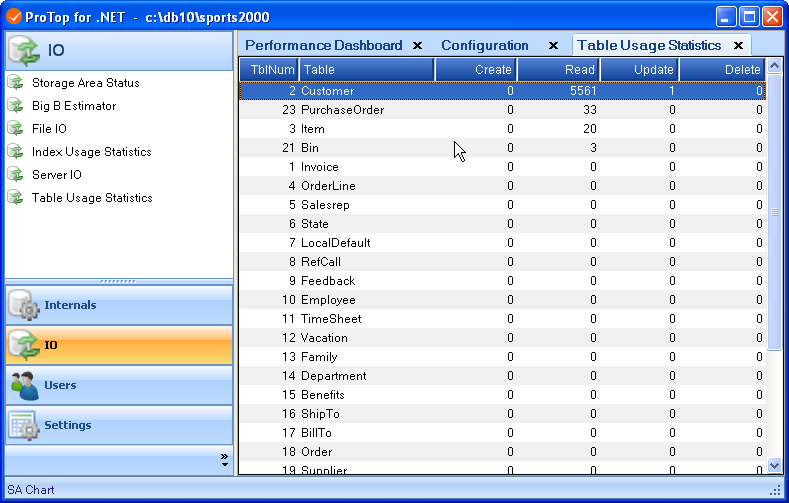 [Speaker Notes: Possible segue to ProTop demo…]
Shameless Plug
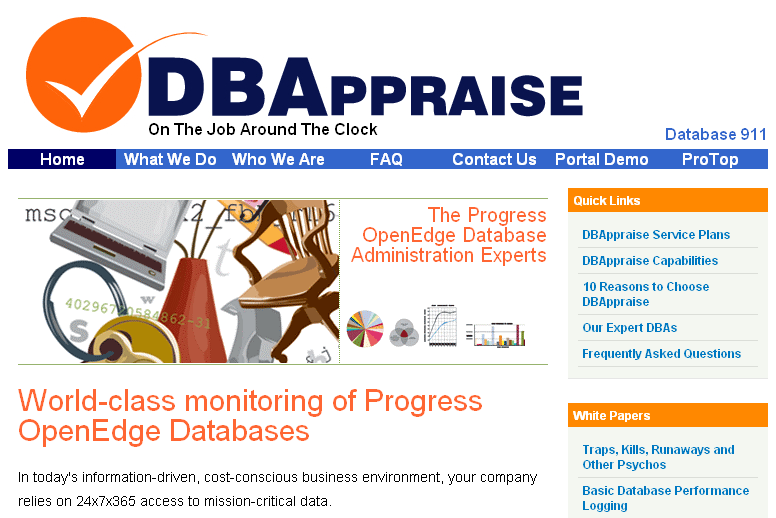 Use the Largest DB Block Size
Large Blocks reduce IO, fewer operations are needed to move the same amount of data.
More data can be packed into the same space because there is proportionally less overhead.
Because a large block can contain more data it has improved odds of being a cache “hit”.
Large blocks enable HW features to be leveraged.  Especially SAN HW.
[Speaker Notes: There are those who would say “except for windows”.

Current max block size is 8k.  We may see 16k or larger somewhere down the road – like v11 or v12.

Larger block sizes improve performance by reducing the number of IO operations.  This occurs because more records can be packed into one block than will fit into a single, smaller, block.  Furthermore more records can be can be packed into one larger block than two smaller blocks because the combined overhead of two smaller blocks is greater than that of the larger block and the excess space is combined more effectively.   Likewise larger blocks fill less frequently than either one or two smaller blocks thereby needing to be written less often.  Finally, larger blocks have a slight advantage in the buffer pool replacement process since they are somewhat more likely to contain data needed by future data references.
 
Additionally slightly better compression of index values is obtained by having larger blocks available.
 
In older releases of Progress there were several reasons why people sometimes preferred a smaller block:
 
Too reduce record fragmentation (especially prior to OpenEdge 10.1) Progress suggested leaving very large amounts of free space in data blocks.  Using smaller blocks could, sometimes, decrease the amount of “wasted” space.Since 10.1A Progress automatically defragments records during forward processing whenever possible.  This greatly reduces the degree of potential fragmentation from tightly packing record blocks.
Matching the database block size to the OS and disk subsystem block size avoided the possibility of “torn pages”.  That is situation where a system crash might result in one half of a data block being written to disk and the other half being lost.  This “torn page” would then not be detected until much later when a user attempted to reconstruct the block.(Actual instances of this problem occurring have been very rare and, so far as we know, isolated to Linux systems.)Starting with OpenEdge 10.1C Progress has introduced several integrity checks into the database that detect these, and many similar, conditions and prevent the corruption from propagating.
 
In summary – choosing an 8k block over a 4k block can reduce IO operations by 50% (or more), can have a significant impact on the time required to dump and load or rebuild indexes and is beneficial to OLTP performance as well.]
Set Rows Per Block Optimally
Use the largest Rows Per Block that:
Fills the block!
But does not unnecessarily fragment it.
Rough Guideline:
Next power of 2 after BlockSize / (AvgRecSize + 20)
Example:   8192 / (90 + 20) = 74,  next power of 2 = 128
Range is powers of 2 from 1 to 256.
Caveat: there are far more complex rules that can be used and a great deal depends on the application’s record creation & update behavior.
[Speaker Notes: You want to make each and every IO operation count for as much as possible -- so you want to pack those records as tightly as is reasonable (without causing excessive record fragmentation) into each block.  So you want to choose a rows per block setting for the storage area that will support that.  You can get quite complex about calculating the ideal but, for starters, I suggest dividing the block size by the average record size plus 20 and using the next highest available rows per block as rough "rule of thumb",  Progress' semi-official suggestion (there is a white paper floating around out there) amounts to using the next lowest rows per block (in order to minimize the chances of fragmentation) but IMHO that is overly conservative in most cases.
 
Along with choosing a larger block size choosing a more aggressive rows per block setting will result in more data being stored in less space.  This not only saves disk space but it also has a positive impact on the IO rate needed to do a given amount of work.  

This approach works best with records whose actual size follows a Gaussian distribution (“normal curve”) around their mean size (obtained from proutil –C dbanalys) and which do not grow frequently after they are created.  (Tables containing “notes” fields are often exceptions to the calculation above.)
 
Indexes should always be assigned to a storage area whose rows per block is set to 1.  So long as you never make a mistake and put data in that area 

How does the application create & update records:
Create a fully formed record in a single TRX and then only rarely change its size?
Create a template in 1 TRX and then flesh it out over time?
(There can be more than 1 style simultaneously active…)

How much concurrency is there in record creation & updates?]
Set Rows Per Block Optimally
Table is a 10,000 record simulation based on real table data with average row size of 220.
[Speaker Notes: Model assumes a Gaussian distribution of record sizes
 Tables which grow frequently after creation may fragment faster (i.e. “notes” tables)
 Note the consequences of changing block size and forgetting to adjust RPB…
 Or just setting it way too low…

Actual average record size was ~220 bytes]
Set Rows Per Block Optimally
Caveats:
Blocks have overhead which varies by storage area type, block size, Progress version and by tweaking the create and toss limits.
Not all data behaves the same:
Records which are created small and which grow frequently may tend to fragment if RPB is too high.
Record size distribution is not always Gaussian
Create and Toss Limits
Free space needed in a block for:
Allow creation of new records if more.
Type 2 default = 150.
Toss (remove) from RM Chain if less.
Type 2 default = 300.
Changed significantly between V9 and OE10.
Change with PROUTIL
Can be set either per area, or per object
[Speaker Notes: You probably won’t have a problem with this -- but just in case…

“Toss Limit” might be better thought of as “Toss Threshold”?]
Create and Toss Limits
[Speaker Notes: Case #1 is probably due to not correctly anticipating average record size.

Case #2 is probably an issue if records are created “full sized” and the average record size is greater than toss.  This will cause the db to scan the RM chain looking for records with more then CREATE limit free space (all will pass).  But as blocks fill up they will be kept on the RM chain because the TOSS limit (threshold) hasn’t been violated and yet the records that you want to create won’t fit in the remaining space.  Eventually you stop scanning the RM chain and create a new block – but it takes a long time to get there and the cycle repeats.

Case #3 & #4 might be an issue with larger RPB settings and very small records.]
Set Cluster Size Optimally
There is no advantage to having a cluster more than twice the size of the table.
Except that you need a cluster size of at least 8 to be Type 2.
Indexes are usually smaller than data and there may be dramatic differences in index size.
[Speaker Notes: Use Appropriate Cluster Sizes
 
Progress OpenEdge 10 supports Type 2 storage areas.  These storage areas allow the DBA to specify a cluster size so that certain operations within the database manager can be completed more efficiently.  Larger cluster sizes perform noticeably better, especially for large tables.  The maximum cluster size is 512 blocks.
 
There are, however, several caveats:
 
There is no advantage to having a cluster size more than twice the size of the table being stored.
Except that you need a cluster size of at least 8 blocks in order to have have “asocial” blocks (blocks whose data is from just one table).  Some tiny, but frequently accessed, tables do benefit from this.
Individual indexes do not typically require as much space as the corresponding data.  The amount of excess allocation (“wasted space”) associated with indexes can be quite large if index areas are universally configured with cluster sizes of 512.]
Set Cluster Size Optimally
$ proutil dbname –C dbanalys > dbname.dba

…
RECORD BLOCK SUMMARY FOR AREA "APP_FLAGS_Dat" : 95
-------------------------------------------------------
                               Record Size (B)  -Fragments-   Scatter
Table          Records   Size  Min  Max  Mean    Count Factor  Factor
PUB.APP_FLAGS  1676180  47.9M   28   58    29  1676190    1.0     1.9
…

INDEX BLOCK SUMMARY FOR AREA "APP_FLAGS_Idx" : 96
-------------------------------------------------------
Table               Index Fields Levels  Blocks    Size %Util  Factor
PUB.APP_FLAGS
  AppNo               183      1      3    4764   37.1M  99.9     1.0
  FaxDateTime         184      2      2      45  259.8K  72.4     1.6
  FaxUserNotified     185      2      2      86  450.1K  65.6     1.7
[Speaker Notes: Individual indexes do not typically require as much space as the corresponding data.  The amount of excess allocation (“wasted space”) associated with indexes can be quite large if index areas are universally configured with cluster sizes of 512.

47.9M = 47,900K = 5,988  8K blocks or  12  512 block clusters…]
Avoid IO, But If You Must…
… In Big B  You Should Trust!
* Used concurrent IO to eliminate FS cache
[Speaker Notes: Multiple runs of the same query under carefully controlled conditions with various db restarts, system reboots and SAN restarts in order to clear the various caches.  Some very expensive hardware instrumentation was employed to ensure that data really did flow between the layers as expected.

The ultimate outcome of the testing was to show that poor performance was due to poor SAN configuration combined with the production SAN cache being “hot” rather than some exotic Progress misbehavior.]
Make Every IO Op Count
Use big blocks
DB Blocks size should be at least equal to OS block size.
Bigger is good – Especially for read-heavy workloads, it leverages read-ahead capabilities of HW.  
Pack the data densely.
Set Rows Per Block (RPB) high.
But not so dense as to fragment records.
[Speaker Notes: Read as much data as possible with every IO Op.]
Perform IO in the Optimal Order
4k DB Block
8k DB Block
[Speaker Notes: Revisit the definition of “scatter” and spend some time on “logical scatter”.

The “scatter” reported by dbanalys differs between type 1 & type 2 areas and does not care about any ordering – not even primary key.

For type 1 areas it is a measure of how well the data fits into the minimum # of blocks that would be required to hold it with “distance” between blocks taken into account.

For type 2 areas there is no distance penalty – but free space in a cluster can increase scatter.

%Sequential = the percentage of time that the NEXT record in index order is in the same block.
 Very low numbers mean that the records are very scattered.

%Idx used = how frequently this index is actually being used (_indexstat).  It is not uncommon for many indexes to be very rarely used.  Or even unused.
 Ideally the most used index will also have the best (highest) %Sequential

Density = how often a random RECID returns a record from this table in the storage area.
 If the density = 1 it means that very few “slots” are being wasted.
 A density close to 1 also means that RECID scans might be faster than index based scans.
 Very low density means that the tables blocks are widely scattered within the storage area but that might just be because there are a lot of tables.


In the 8k example t2_idx2 shows 100% sequential due to rounding.]
Case Study
The process was improved from an initial runtime of roughly 2 hours (top line, in red) to approximately 20 minutes (bottom) by moving from 4k blocks and 69% sequential access at a hit ratio of approximately 95% to 8k blocks, 85% sequential access and a hit ratio of 99%.
[Speaker Notes: (Numbers are for one million records.)

Changes to hit ratio are a combination of changed block size (where relevant) and increased –B.]
Conclusion
While these are general best practices that should be thought of as a baseline it is certainly possible that testing will reveal advantages to different approaches.
Optimizing Storage requires substantial testing of many different variations.
Methods which work with one particular combination of application, database, hardware and Progress release may very well change dramatically as the underlying components change.
White Star Software has a great deal of experience in optimizing storage.  We would be happy to engage with any customer that would like our help!
[Speaker Notes: White Star Software has many tools available to assist with this process and we have a great deal of experience in optimizing storage.  We would be happy to engage with any customer that would like our help!]
Questions?
[Speaker Notes: You also want to contact your sales person and ask them when NO-INDEX table scans will be available for the 4GL.  The SQL-92 engine has them and it is high time that the 4GL engine supported them.  This use case is exactly what they are good for.  Make sure that the sales person knows that this is a feature that a customer would find valuable (you might try linking it to any possibility of future commissions...) and make sure that they take it back to marketing and development.  Feel free to vote for the enhancement request in the enhancement request system and bend the ear of anyone else who will listen while you're at it.]
Thank You!